Projeto Temático 2020-1
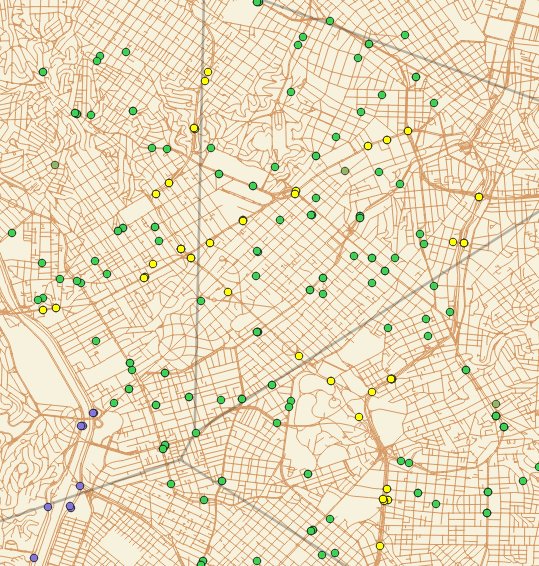 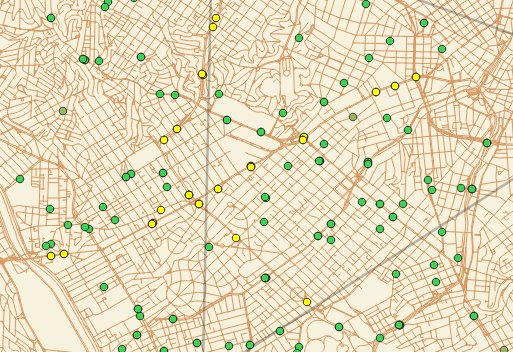 1
2
3
5
4
6
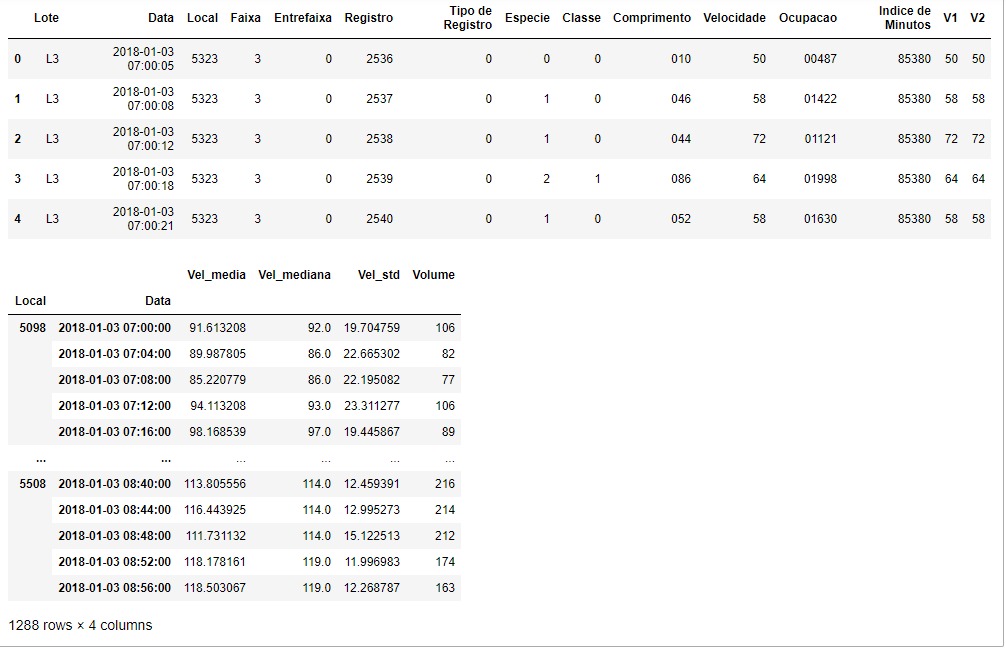 Áreas e responsáveis